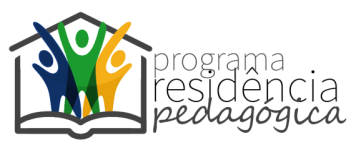 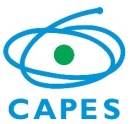 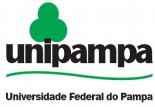 PROGRAMA RESIDÊNCIA PEDAGÓGICA NA UNIPAMPA: FORMAÇÃO DOCENTE NO HORIZONTE DA INOVAÇÃO PEDAGÓGICA
6476- NÚCLEO MULTIDISCIPLINAR DE GEOGRAFIA E HISTÓRIA- CAMPUS SÃO BORJA
Docente Orientadora: Profª Claudete Robalos da Cruz
14 DE AGOSTO DE 2018
SOLENIDADE DE ABERTURA
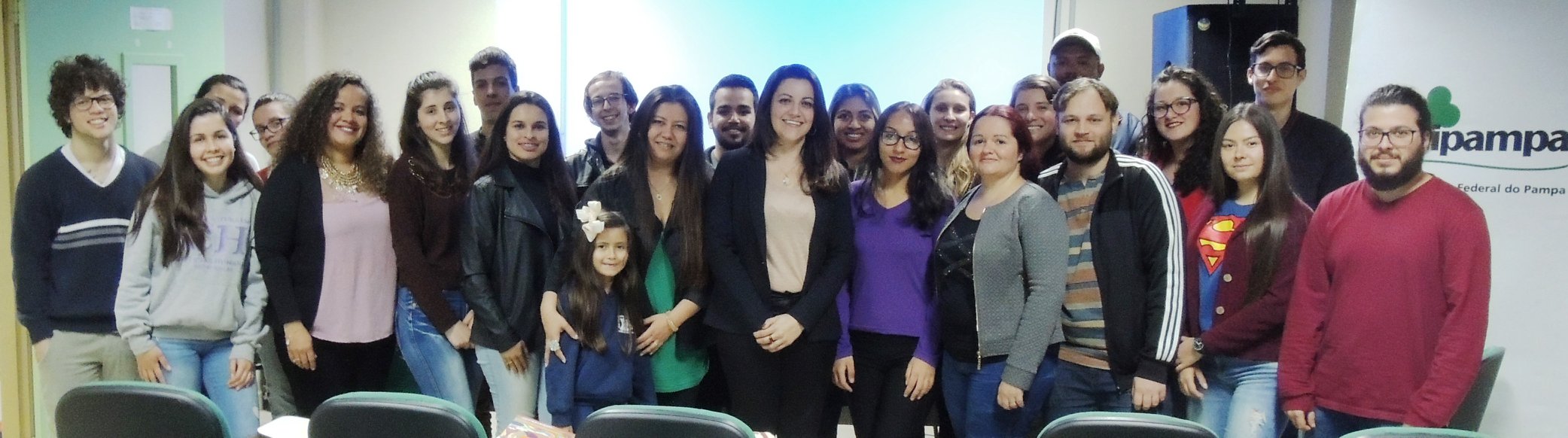 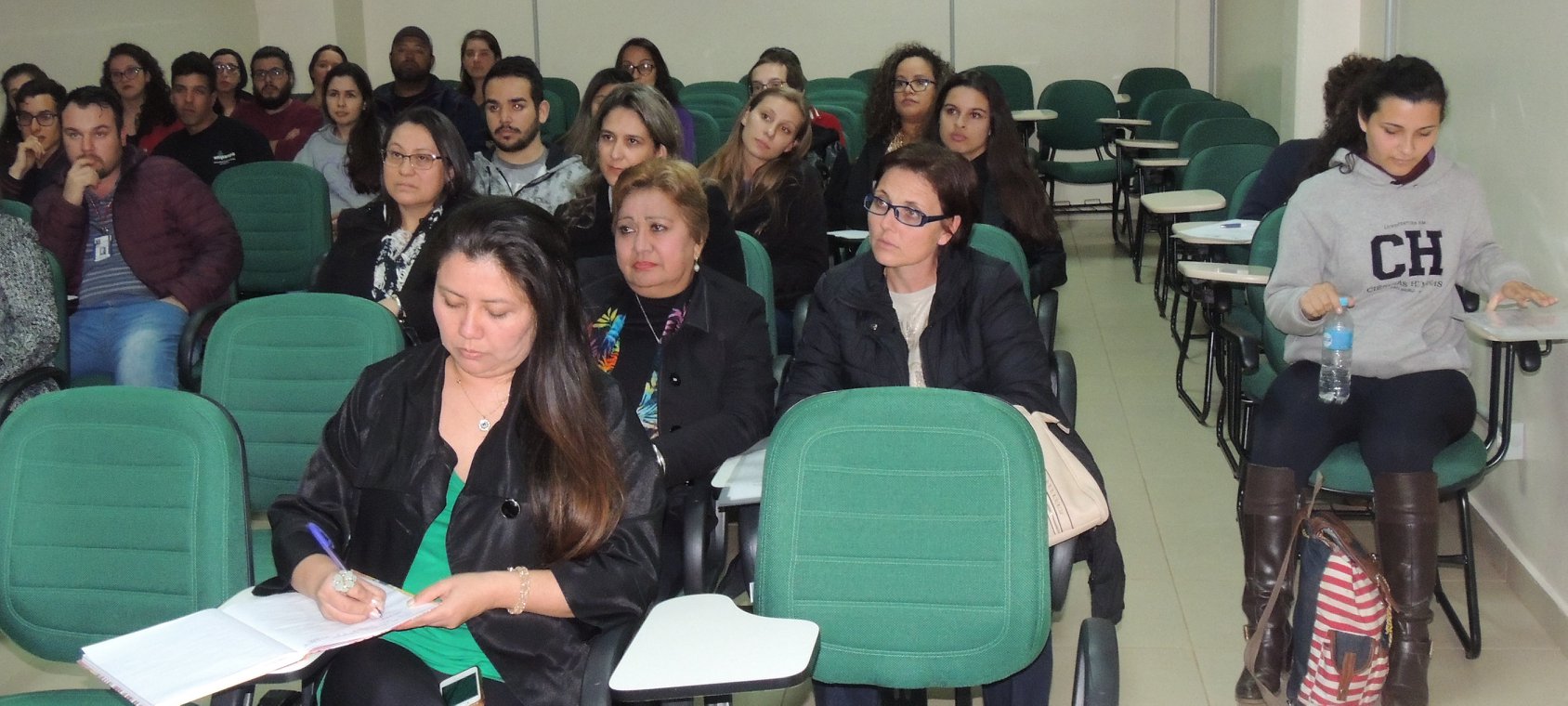 PROPÓSITO DO PROGRAMA: FORTALECER VÍNCULOS ENTRE UNIVERSIDADE E ESCOLA
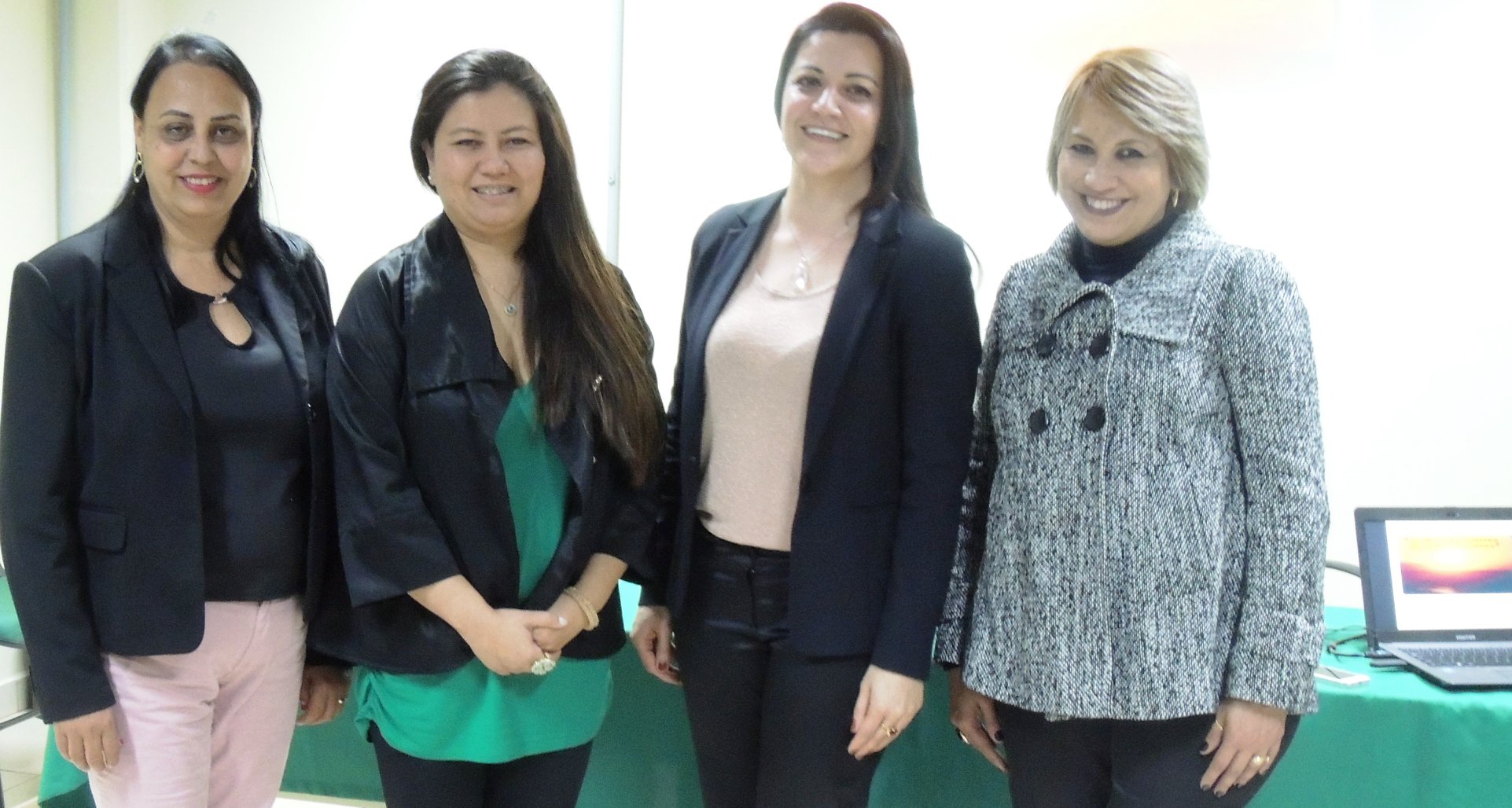 Representantes da Secretaria Municipal e Coordenadoria Estadual de Educação do Município de São Borja/RS.
Contato com as escolas-campo
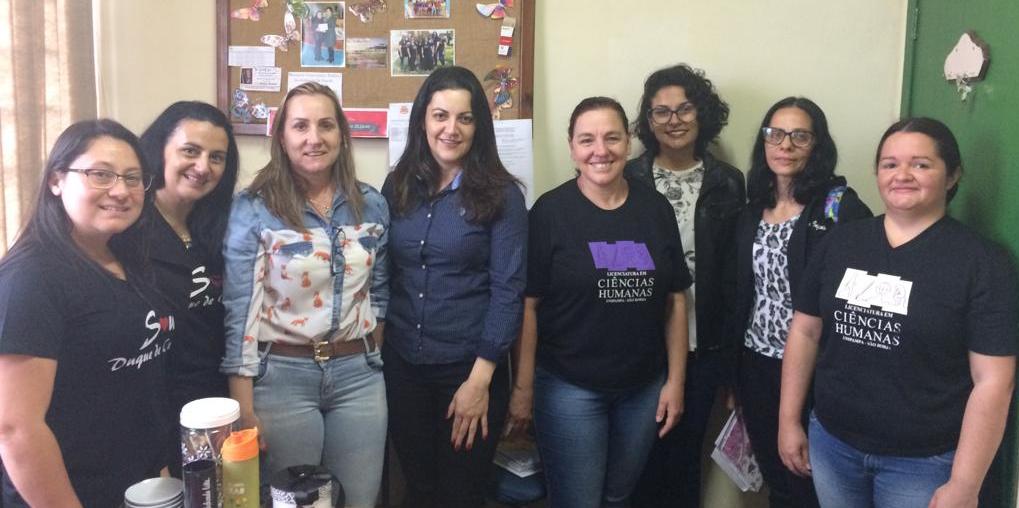 ESCOLA CAMPO DUQUE DE CAXIAS: PRECEPTORA ZENINA ROCHA
Escola-campo Instituto Arneldo Matter
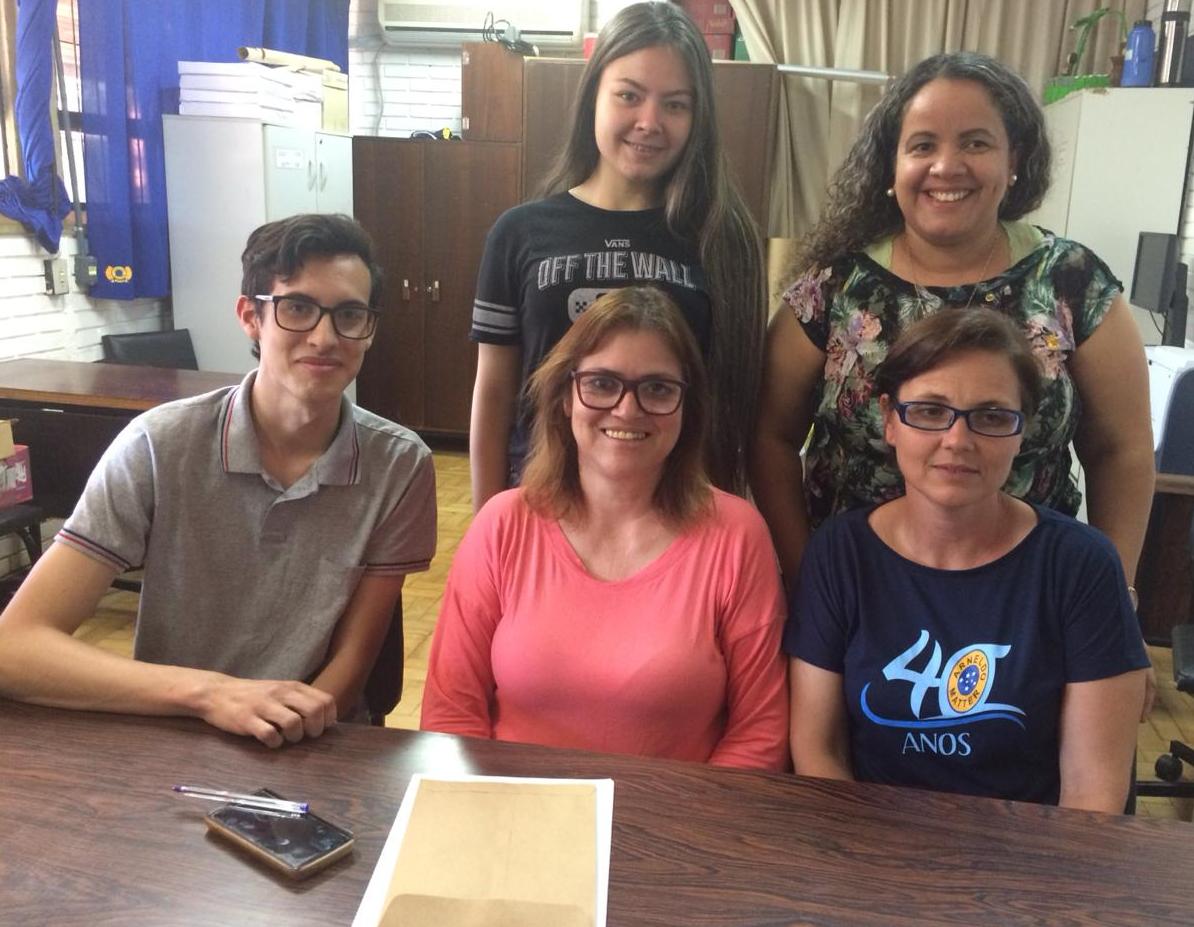 Residentes, coordenadora Pedagógica e Precpetora Profa Milviane Minuzzi
Escola-campo Sagrado Coração de Jesus
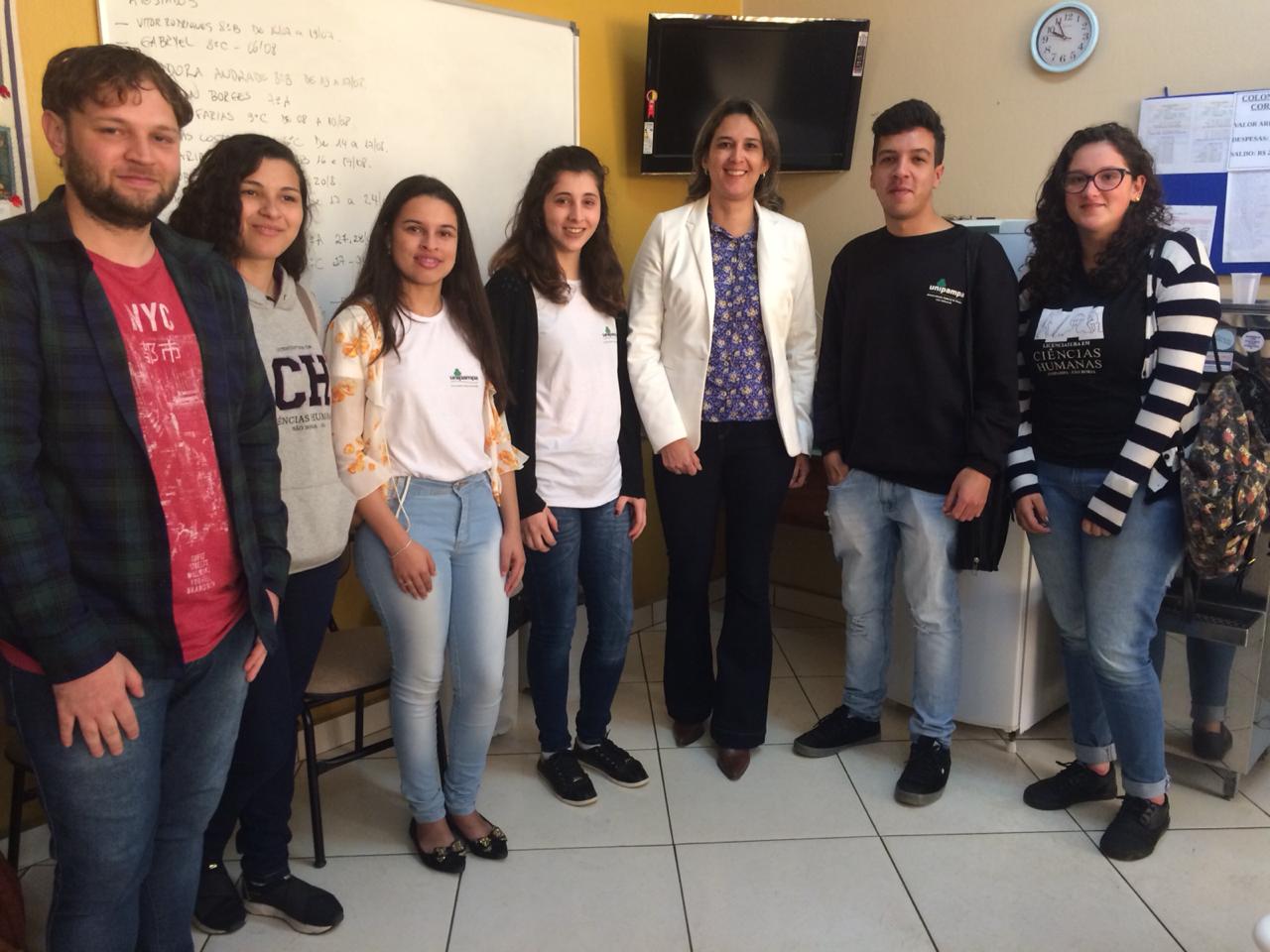 Preceptora Profa Cristiane Carvalho
ETAPA 1-PREPARATÓRIA –AGOSTO ATÉ OUTUBRO
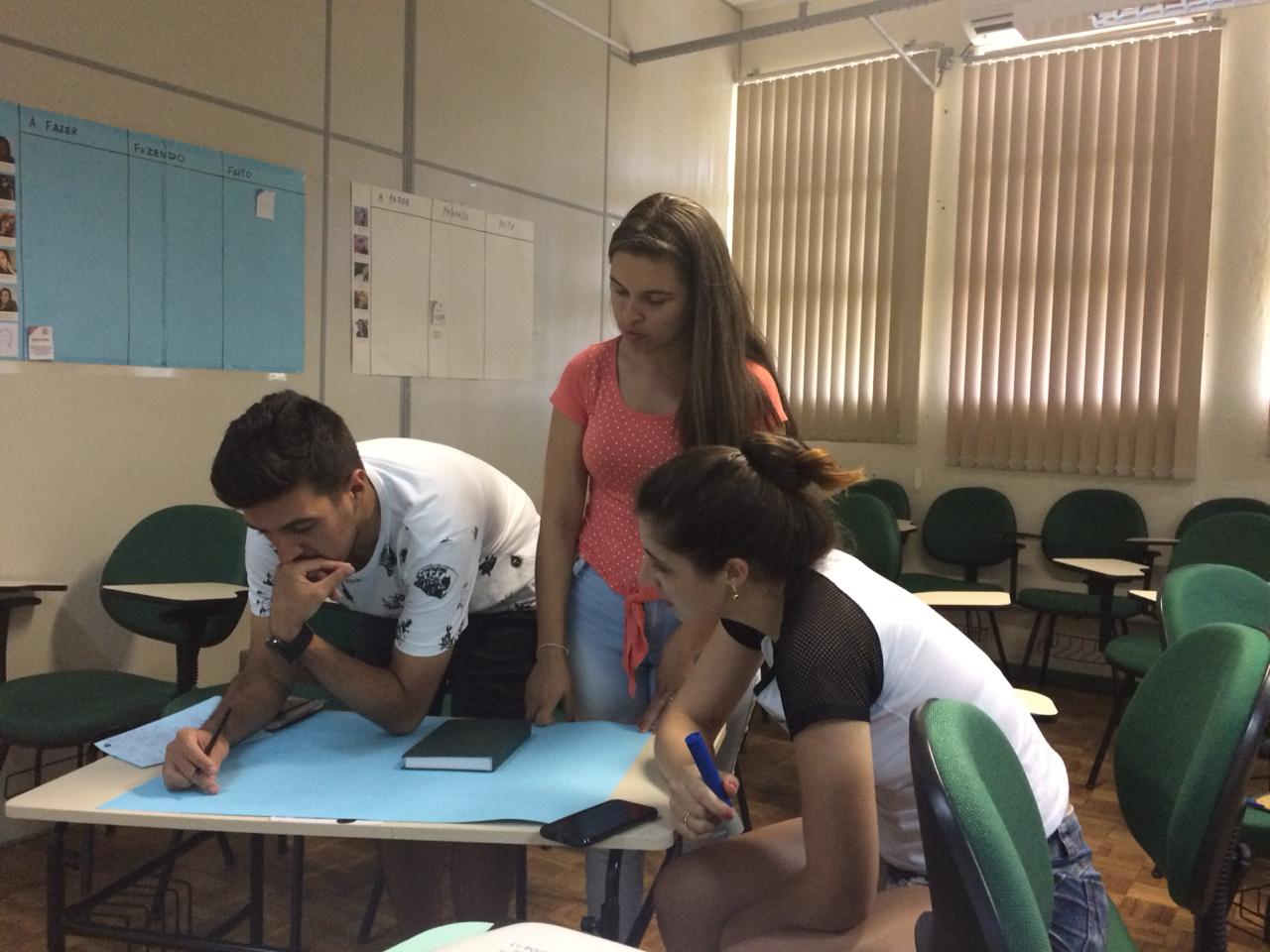 OFICINAS DE FORMAÇÃO
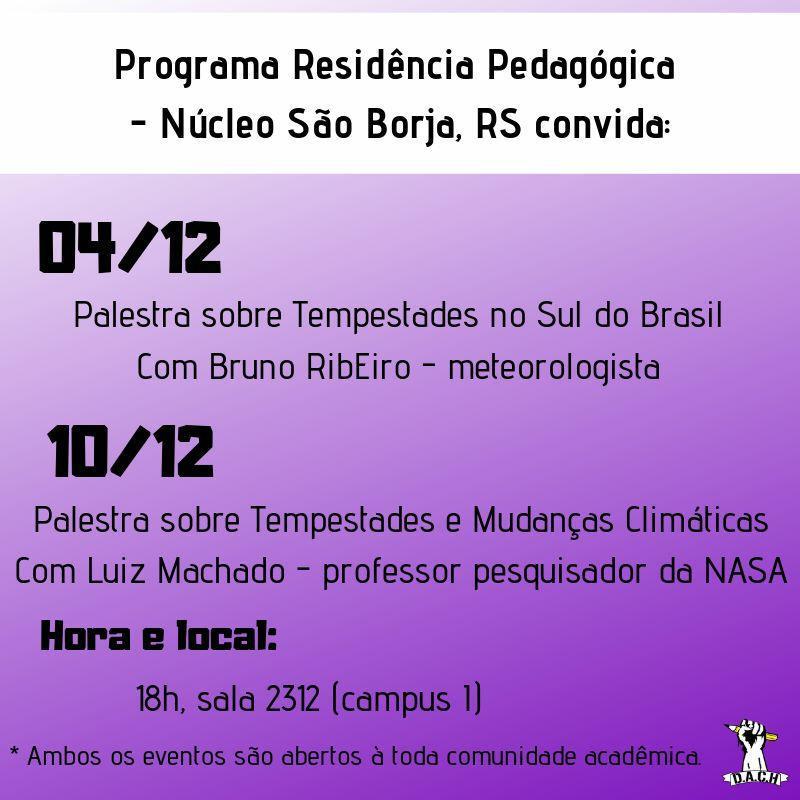 NOÇÕES DE ORATÓRIA
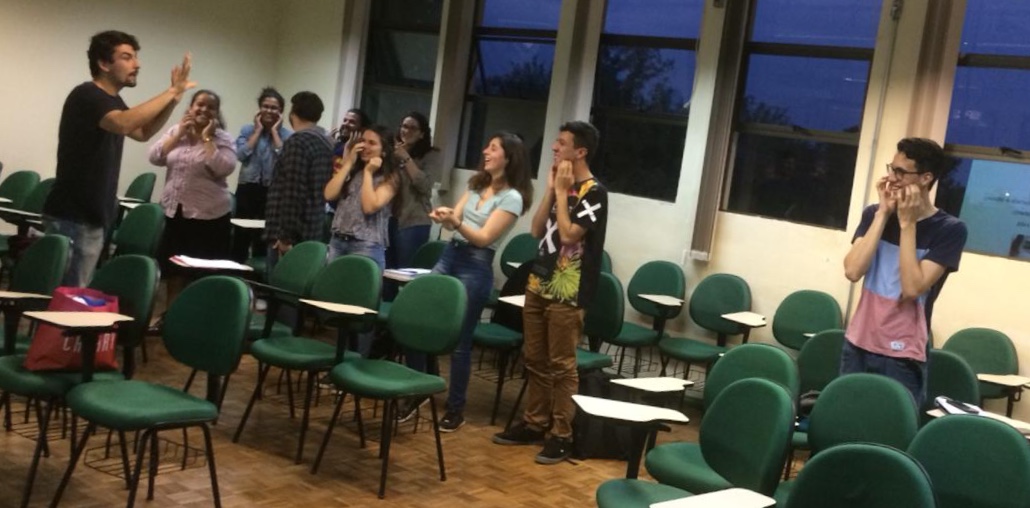 PARTICIPAÇÃO NO SIEPPE- Salão Internacional de Ensino Pesquisa e Extensão da UNIPAMPA- 2018
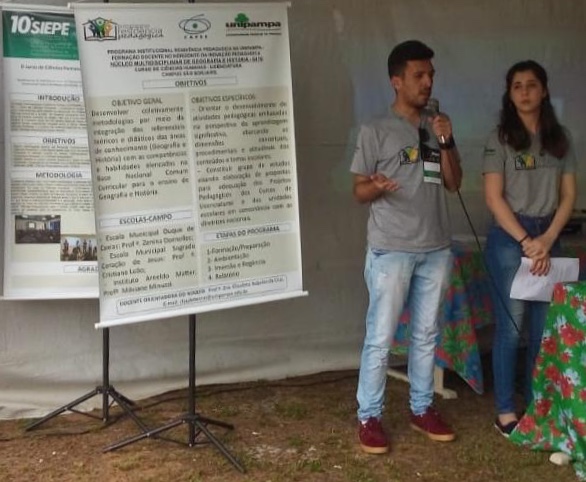 ETAPA 2 - AMBIENTAÇÃOINÍCIO EM OUTUBRO DE 2018
PARTICIPAÇÃO NAS ATIVIDADES RELACIONADAS À CONSCIÊNCIA NEGRA
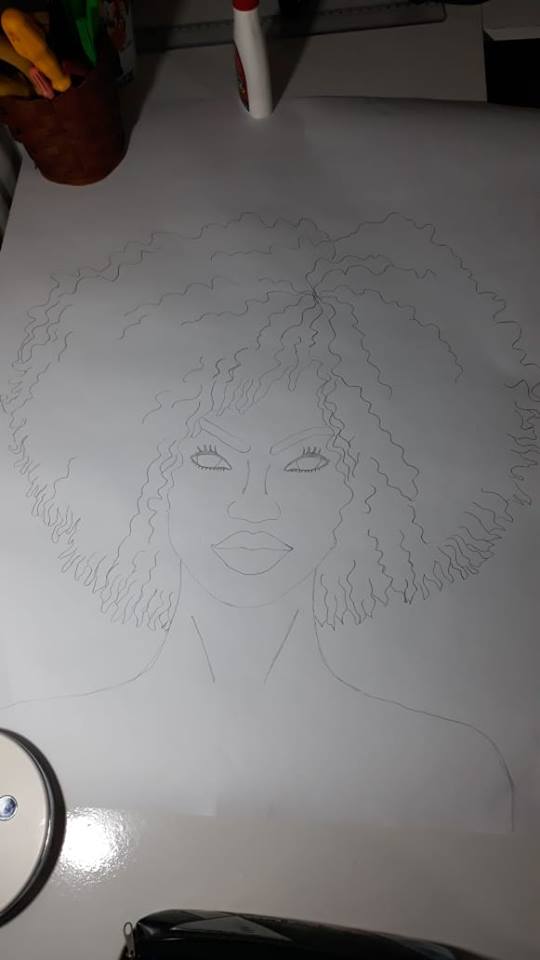 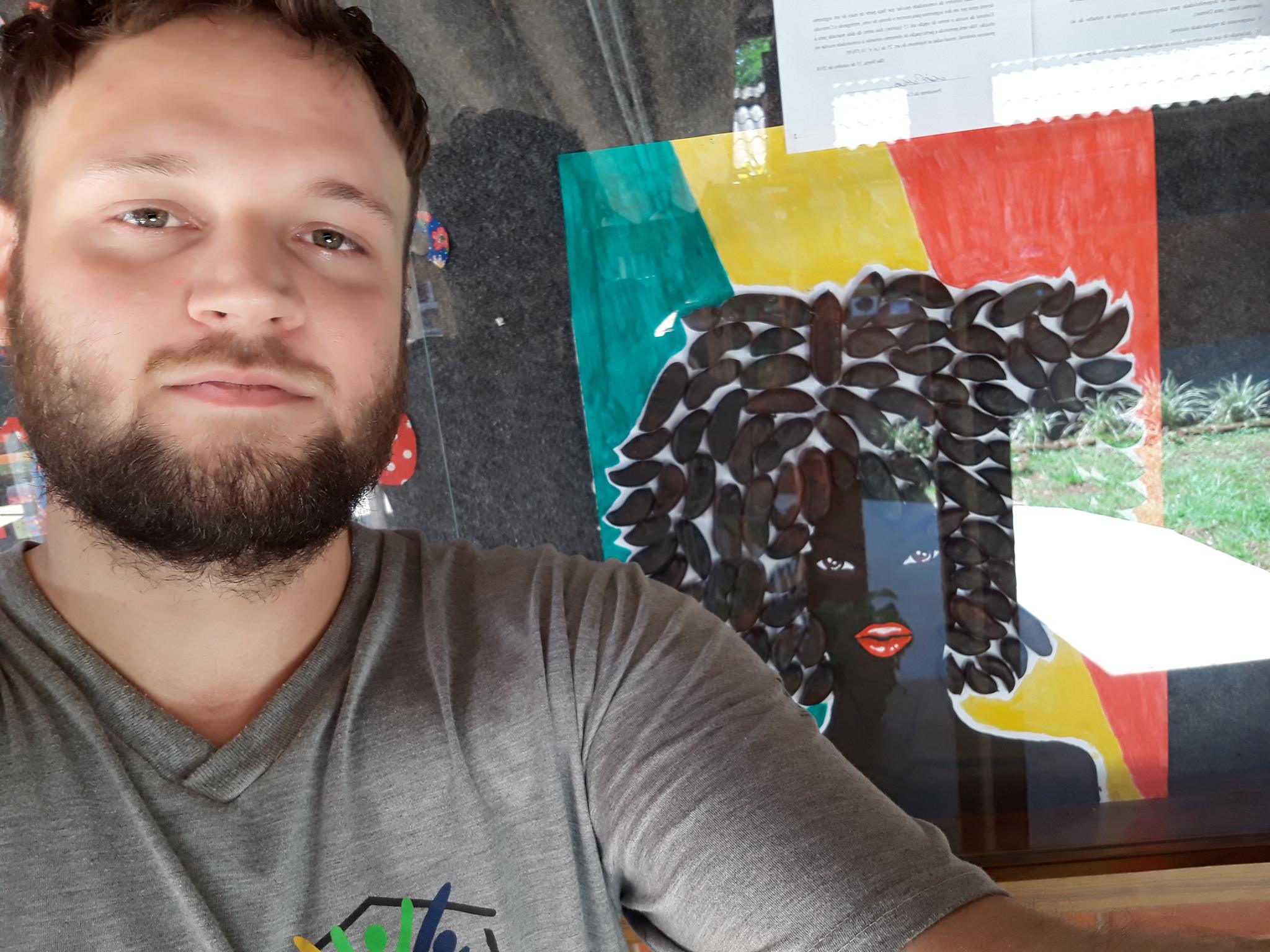 Oficina Pintura corporal – Semana Consciência Negra
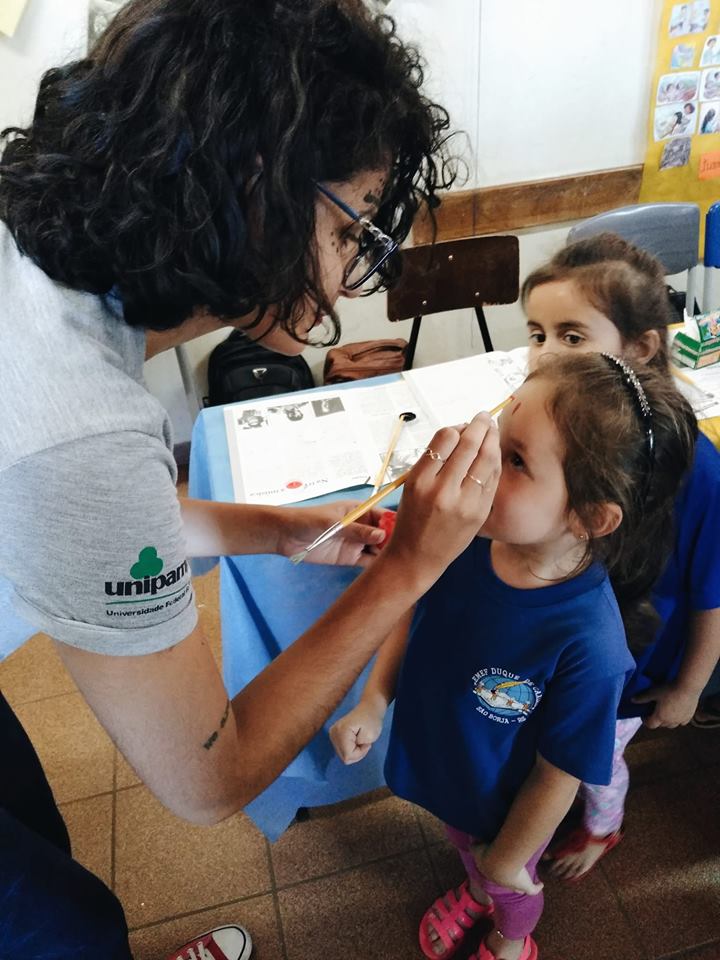 ETAPA 3- IMERSÃO E REGÊNCIAINÍCIO EM MARÇO DE 2019
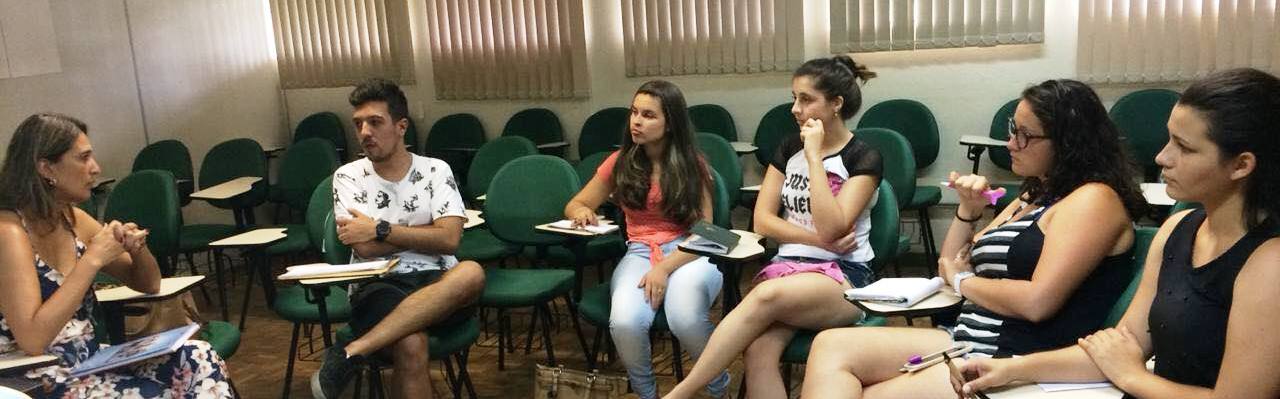 Reunião de Planejamento da atuação docente
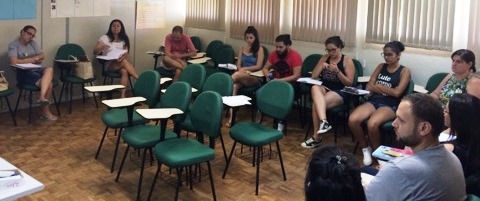 Atividades de Regência-MARÇO DE 2019ESCOLAS-CAMPO:Arneldo MatterDuque de Caxias Sagrado Coração de Jesus
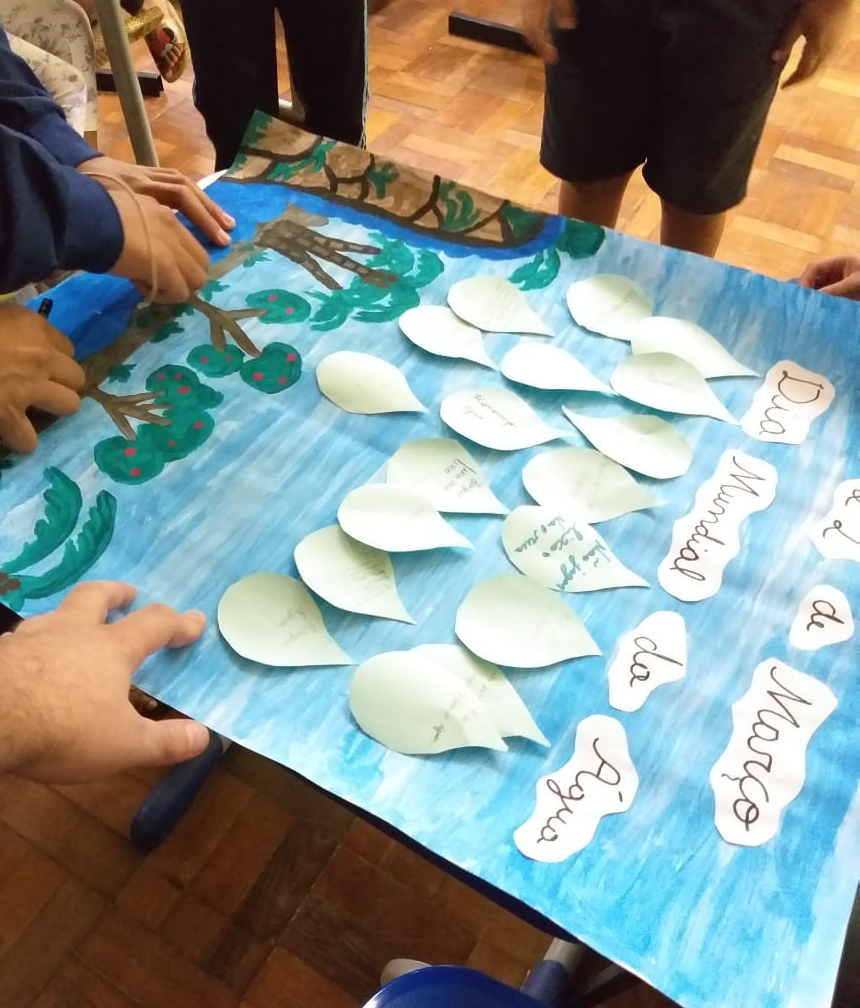 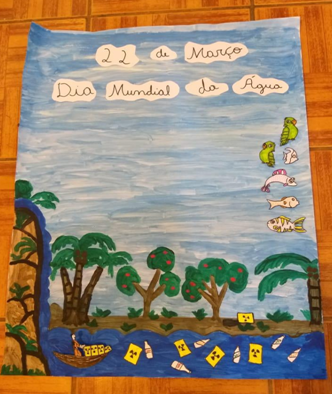 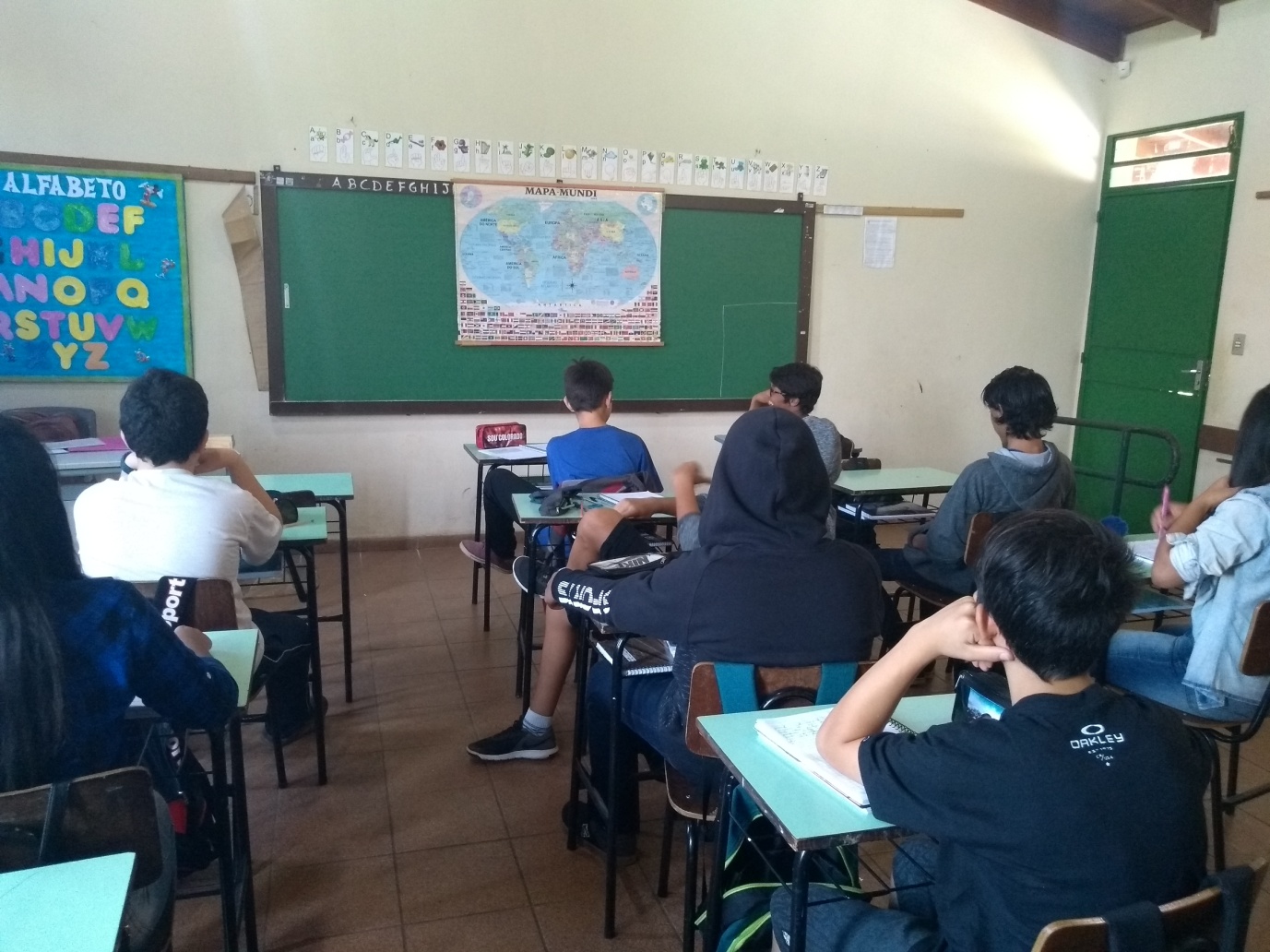 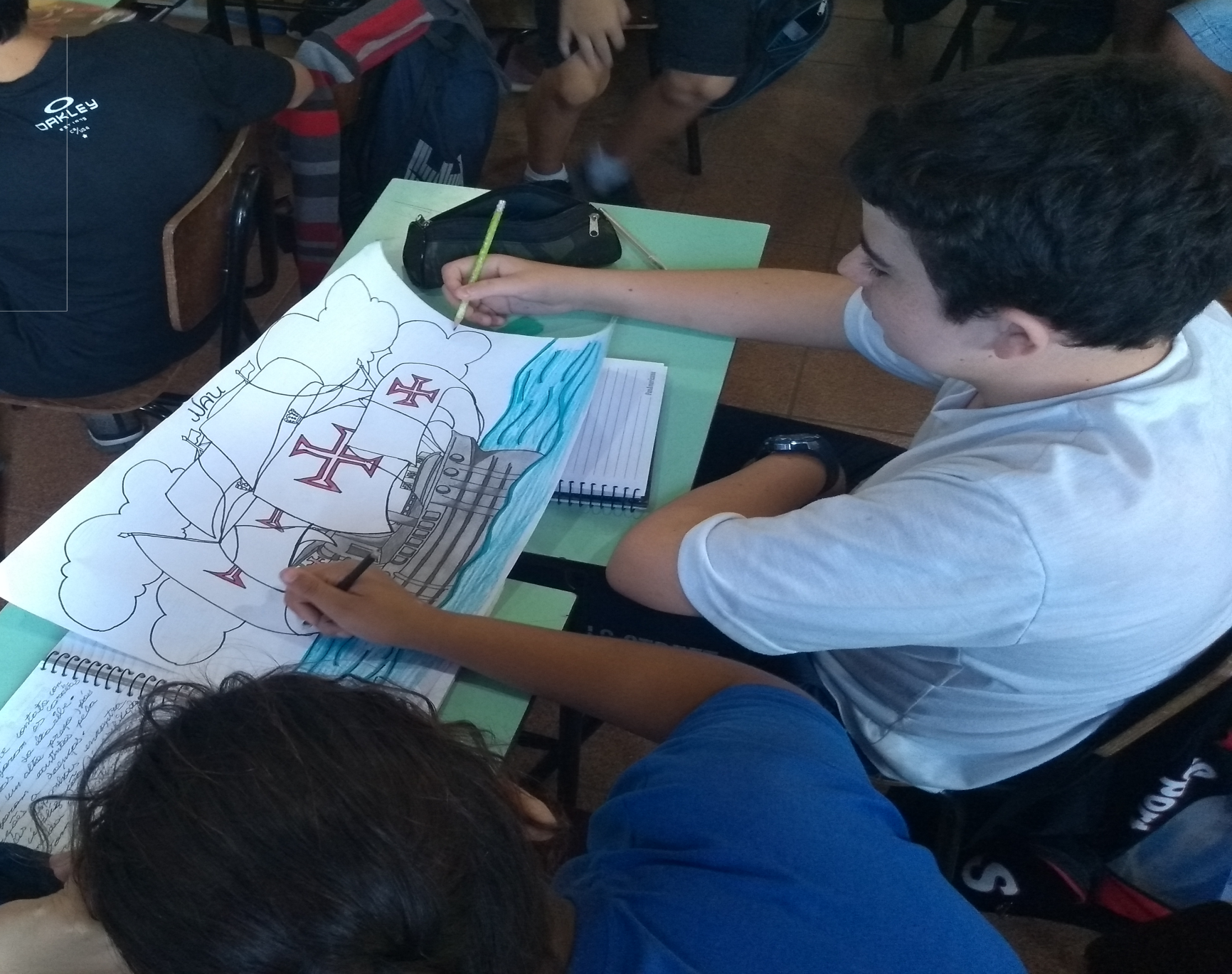 SOCIALIZAÇÃO DA EXPERIÊNCIA DE REGÊNCIA
Imagens tiradas 27/03 e o
Depoimento do Residente Maico. 27/03
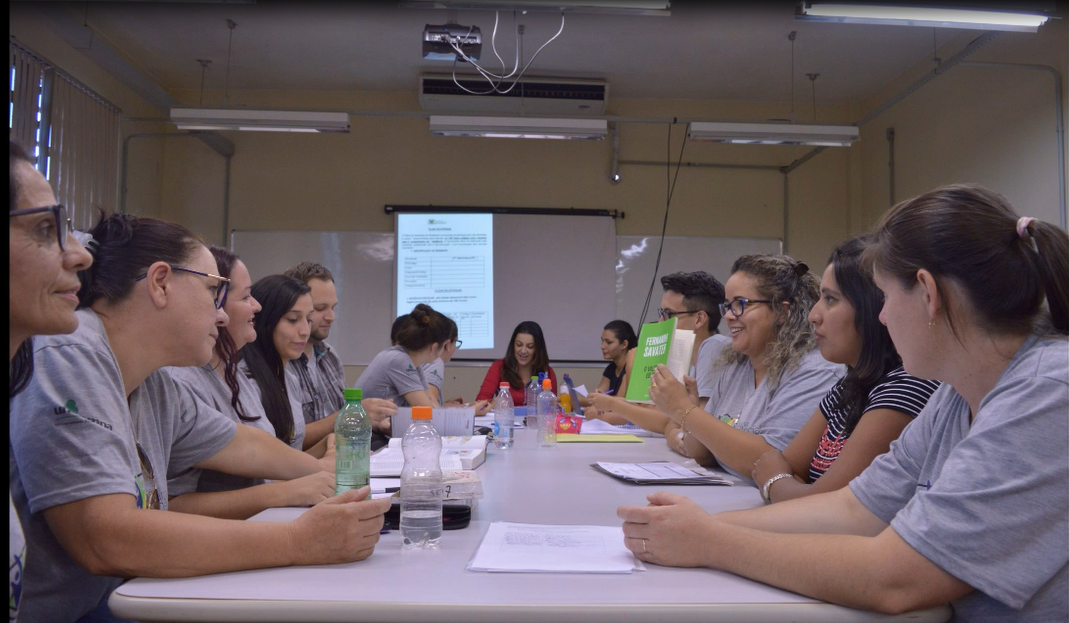 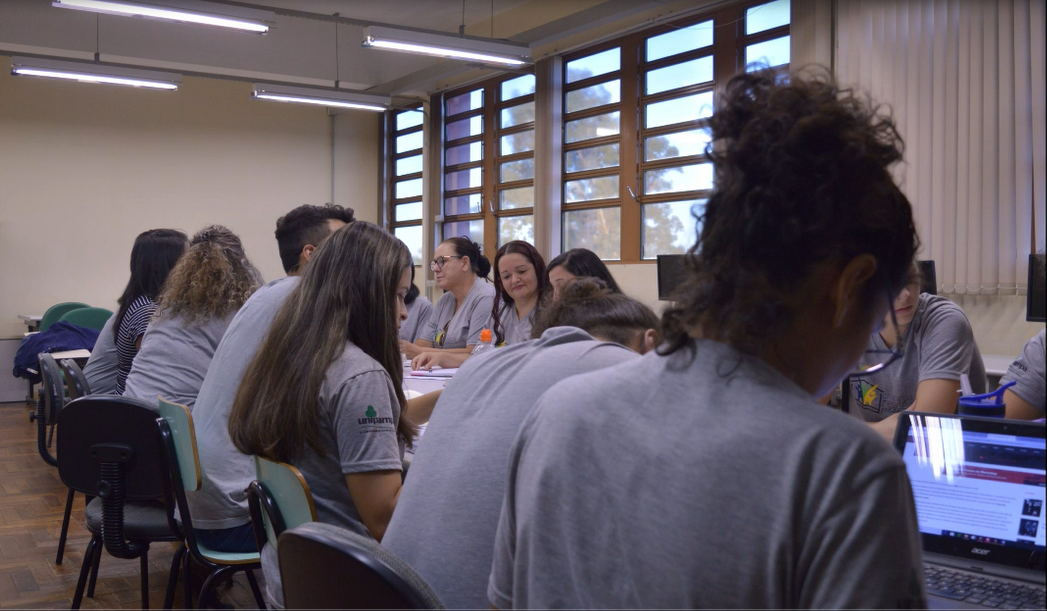 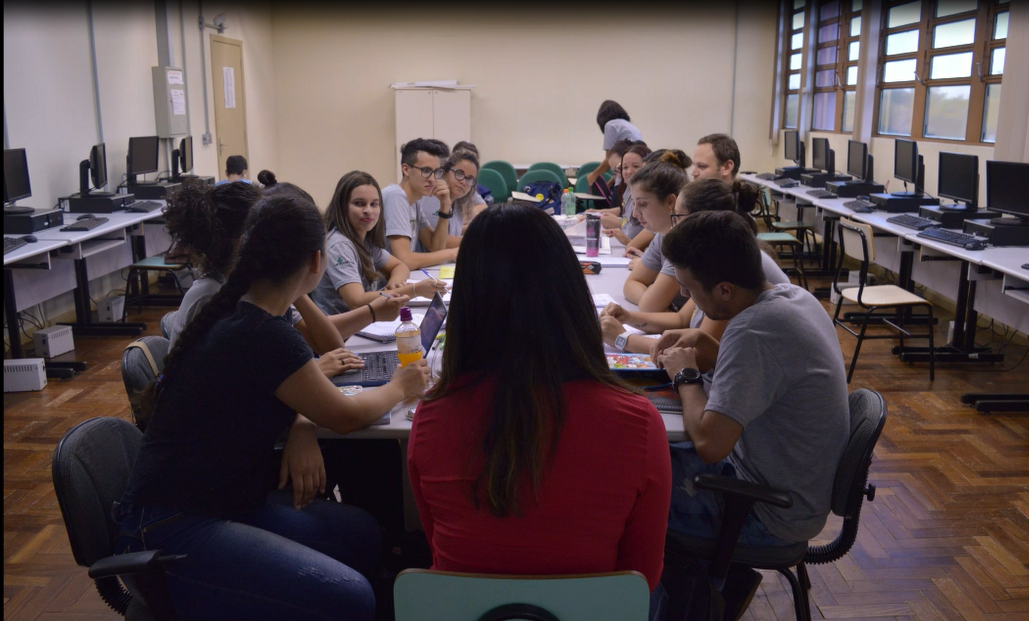 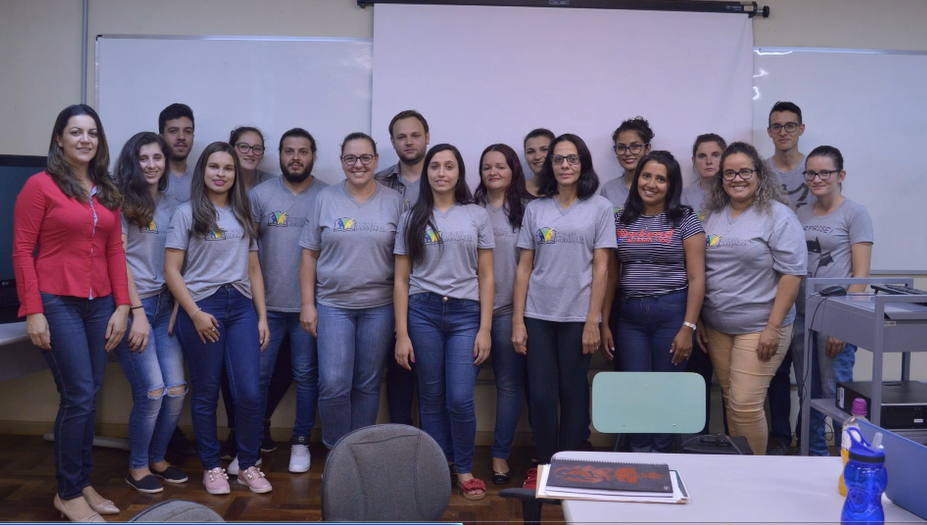